Fresh cheese
Fresh cheese
1
1
Ricotta
1
Bella Casara  by Quality Cheese
Goat cheese
Cottage
Boursin
Ricotta
Ricotta
Cranberry and cinnamon by Mariposa Farm
Artisan Chèvre by Crosswind Farm
Apple and maple Boursin
Ricotta – Ferrante Cheese
Ricotta by Bufflonne de maciocia
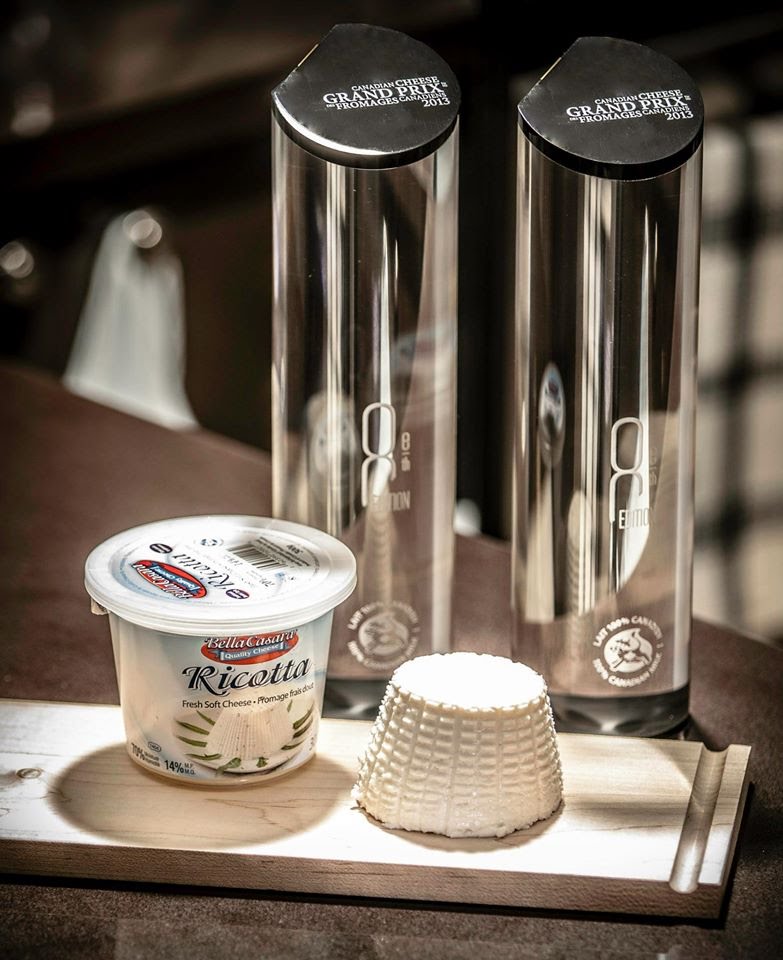 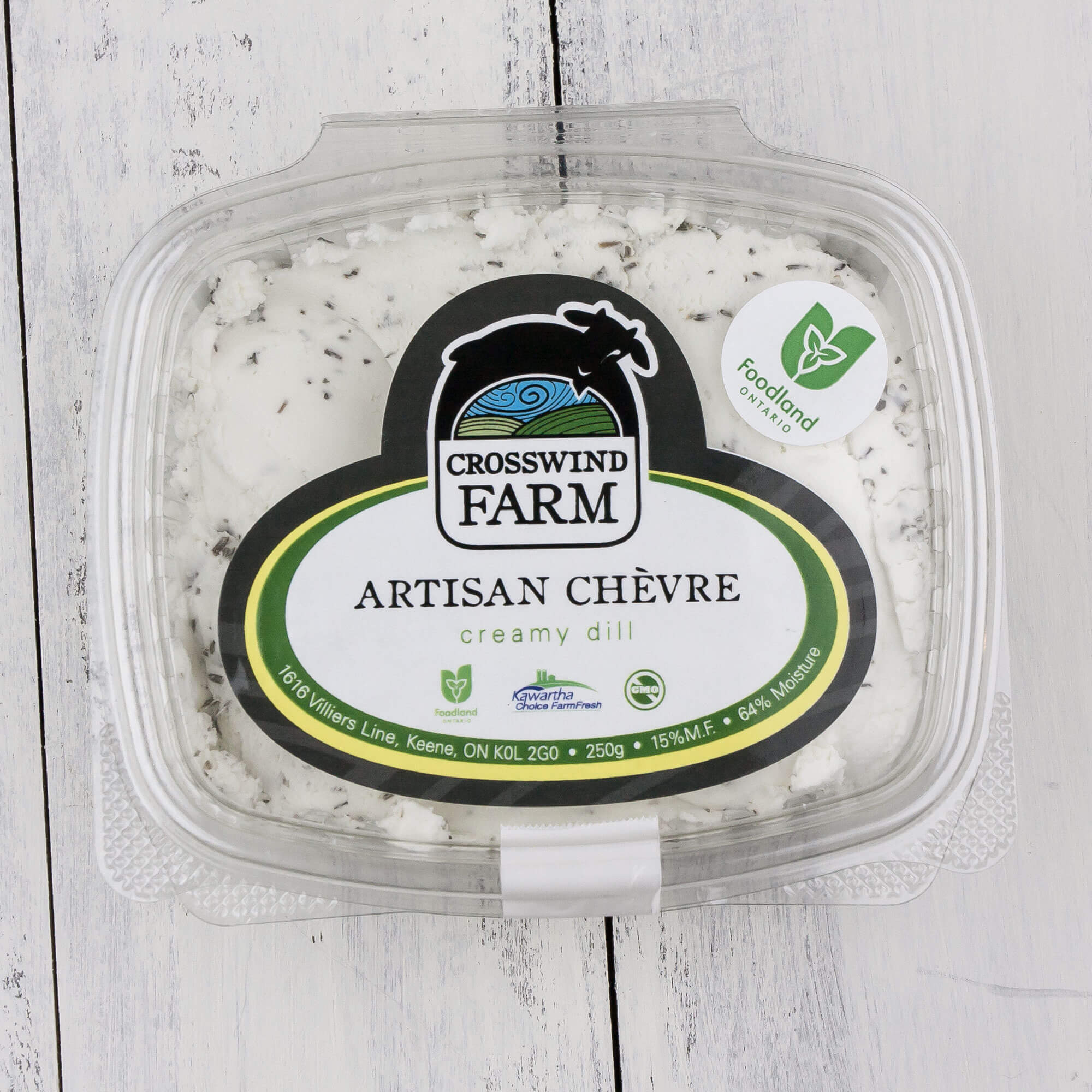 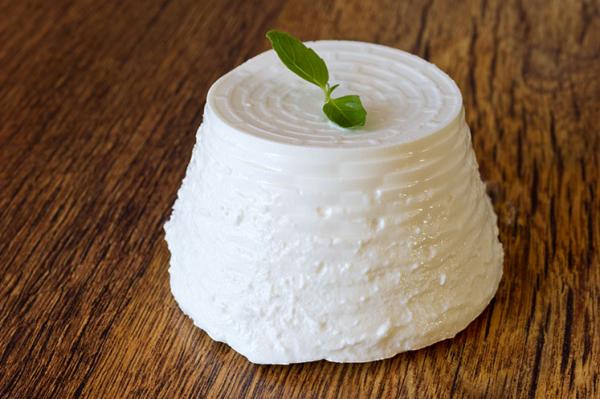 introduction
Source: https://www.bufalamaciocia.ca/fr/nos-produits/
Source: http://crosswindfarm.ca/chevre/
Source: https://qualitycheese.com/our-story/
Fresh cheese
Fresh cheese
Fresh cheese
Fresh cheese
1
1
1
1
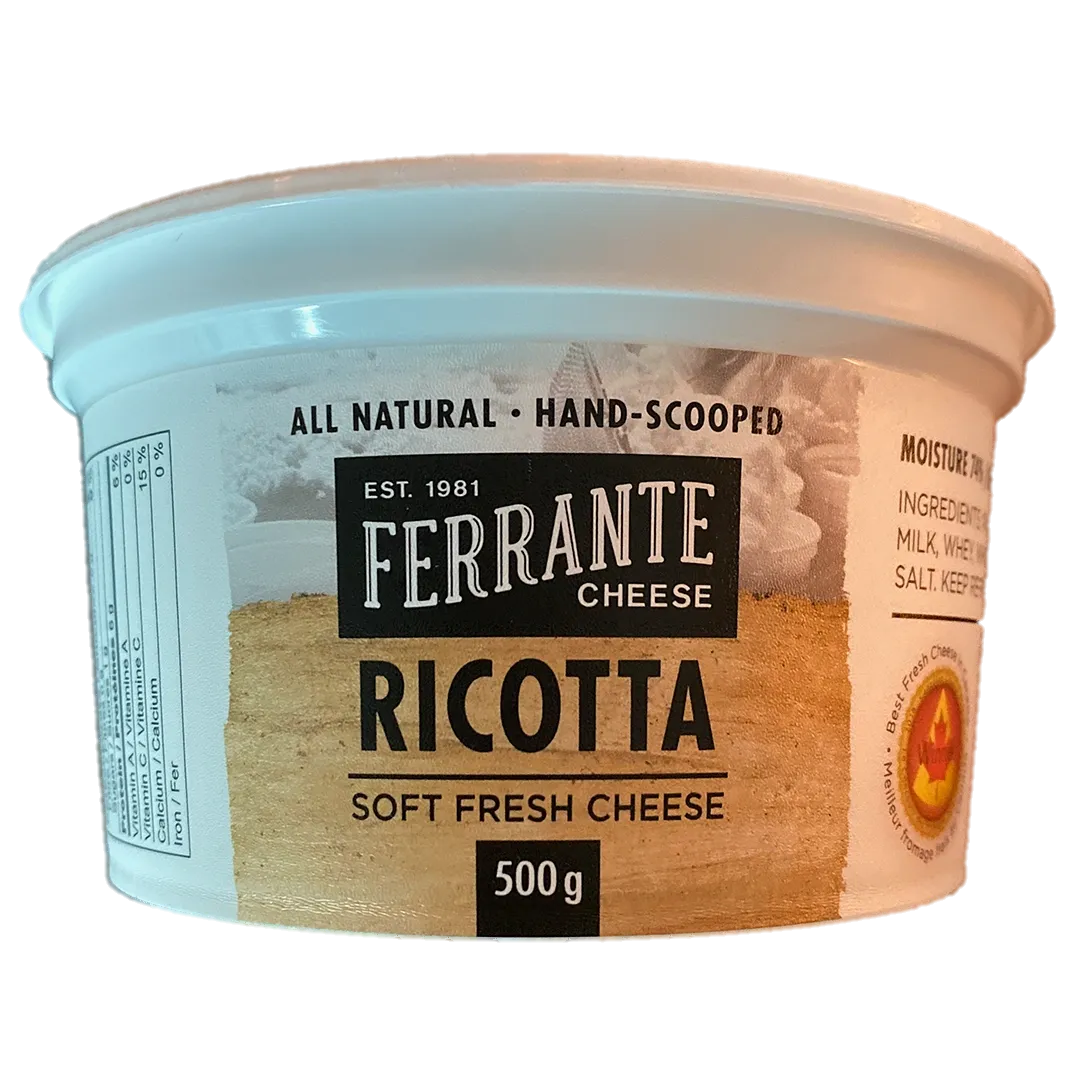 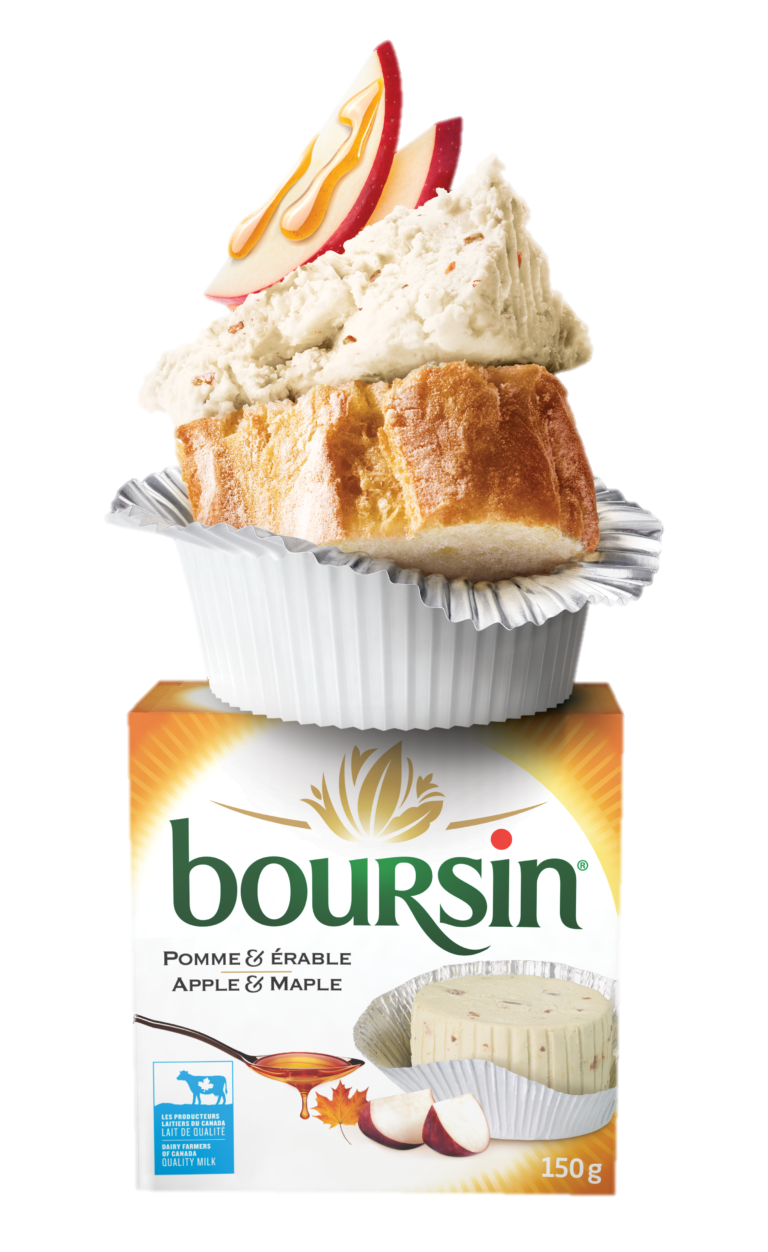 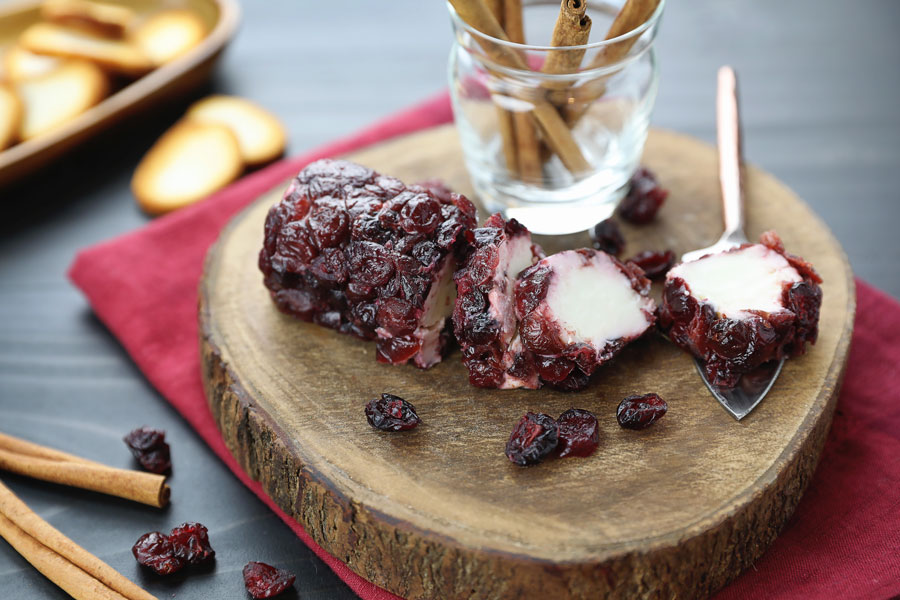 Source: https://mariposadairy.ca/retail-chevre/
Source: https://www.boursin.ca/produits/
Source: https://ferrantecheese.com/our-cheese
La Ricotta de Bufflonne
Artisan Chèvre by Crosswind Farm
Bella Casara by Quality Cheese
Milk: goat, farm-fresh, pasteurized 
Colour: white
Taste: refined, delicate balanced
Aroma: milky
Texture: soft and creamy
Milk: buffalo, pasteurized 
Colour: bright white
Taste: mild and creamy, with a slight tang
Aroma: strong, fresh milk Texture: velvety
Milk: cow, pasteurized 
Colour: white
Taste: refined, delicate balanced
Aroma: milky
Texture: creamy
Canadian Cheese Grand Prix Grand Champion 2013
Goat cheese – Cranberry and cinnamon by Mariposa Farm
Boursin
Apple and Maple
Ricotta – Ferrante Cheese
Milk and cream: cow, pasteurized  
Colour: ochre white
Taste: delicate, balanced
Aroma: apple and maple Texture: creamy and crumbly
Milk: cow, pasteurized 
Colour: white
Taste: refined, delicate balanced
Aroma: milky
Texture: soft and creamy
Milk: goat, pasteurized  
Colour: bright white 
Taste: slightly acidic 
Aroma: milky 
Texture: creamy
Canadian Cheese Grand Prix Grand Champion 2019
Cheese with mixed rind
Soft cheese
Soft cheese
Brie
2
Soft cheese with natural rind
2
1
La sauvagine by Fromagerie Alexis de Portneuf
Le rang des îles by  Fromagerie Médard
Bloomy rind
Triple Cream
Brie
Le sabot de Blanchette by  Fromagerie la suisse normande
Laliberté by Fromagerie du Presbytère
Figaro by Glengarry Fine Cheese
Brigid's Brie by Gunn’s Hill Artisan Cheese
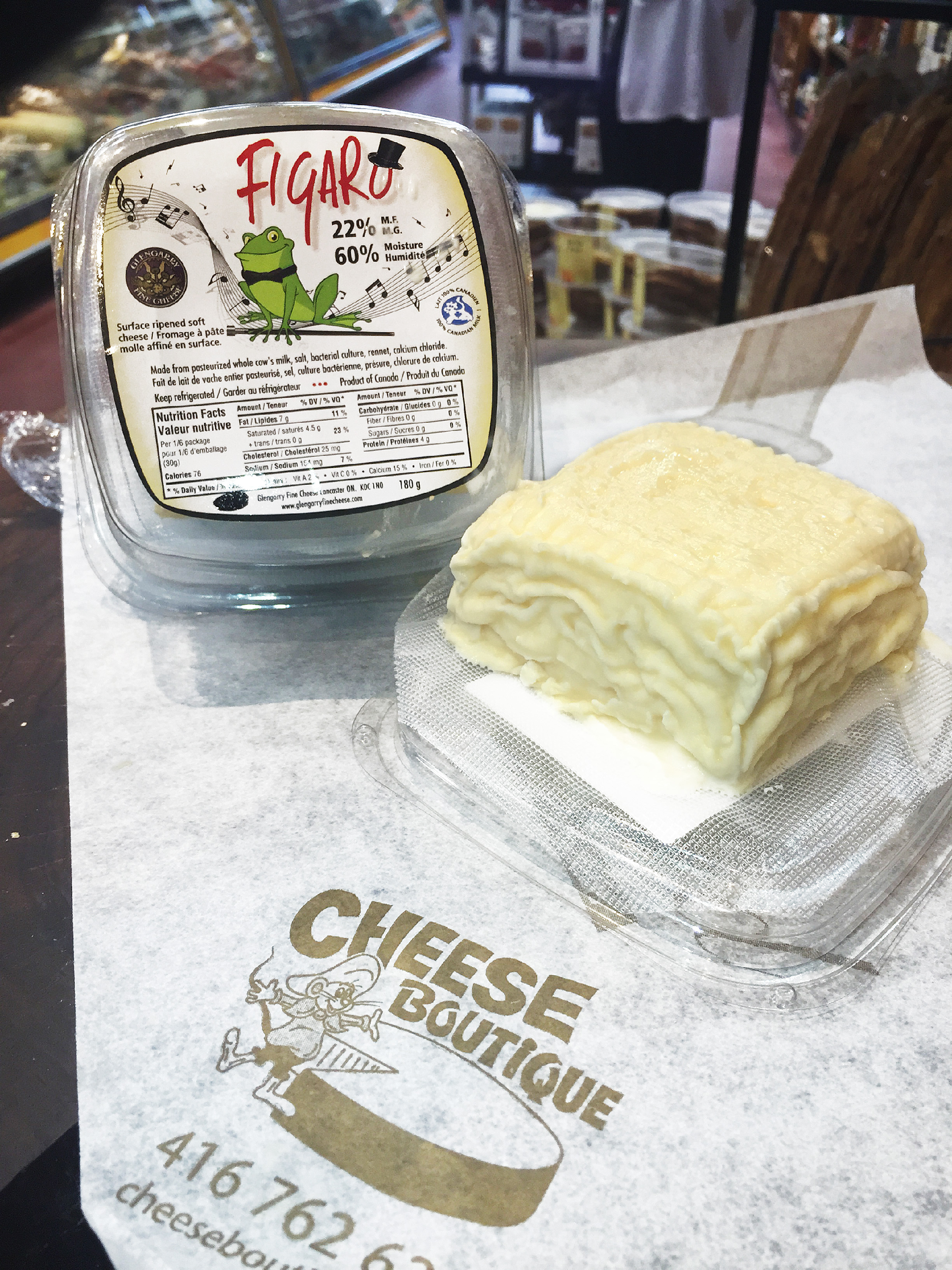 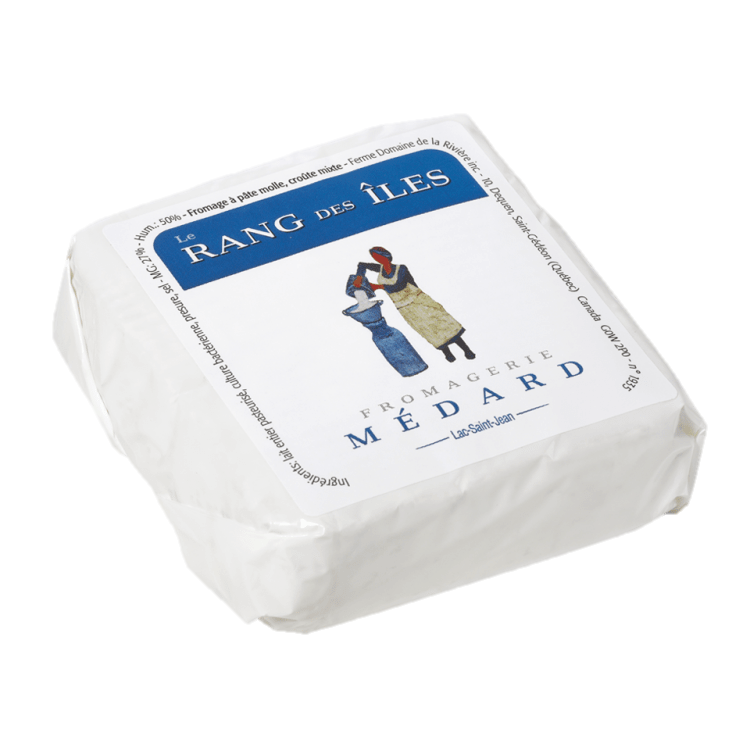 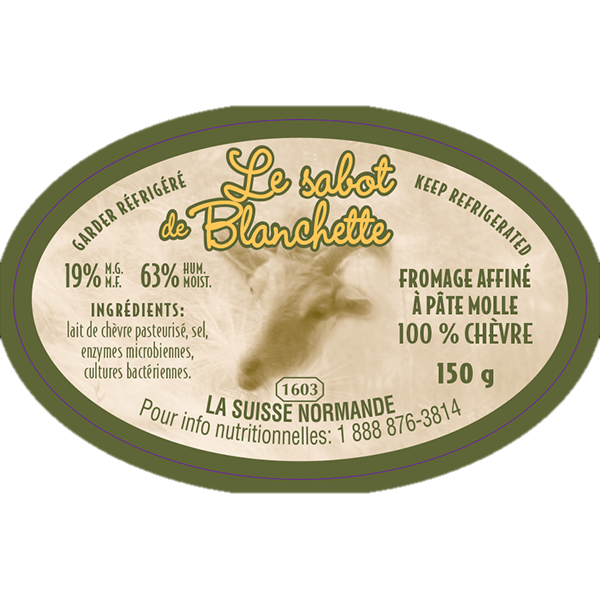 Source: http://www.lasuissenormande.com/fromage.php?lang=fr&from=sabot
Source: http://glengarryfinecheese.com/index.htm
Source: https://fromageriemedard.ca/
Soft cheese
Soft cheese
Soft cheese
Soft cheese
2
2
2
2
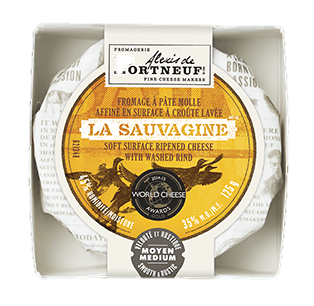 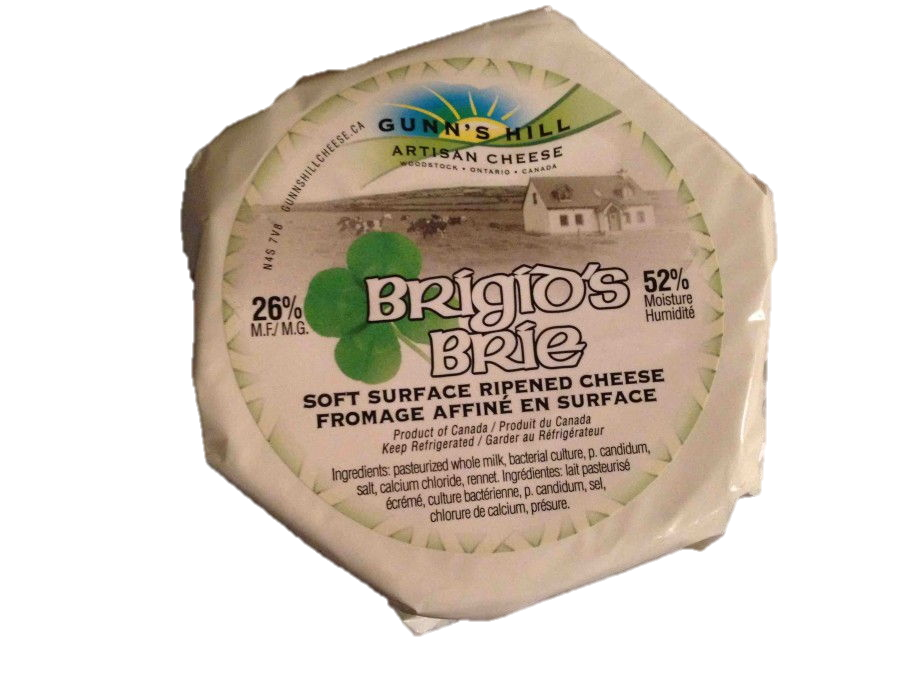 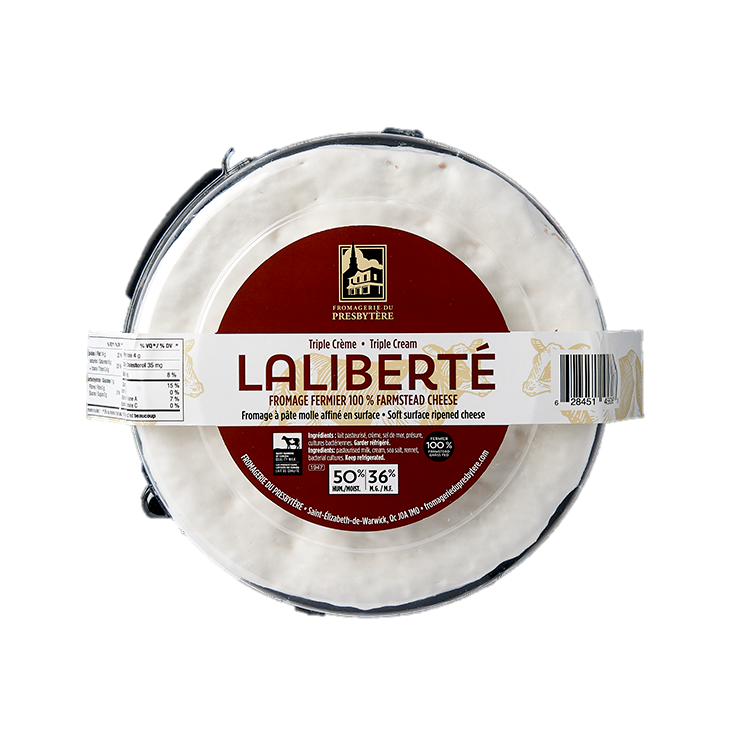 Source: https://www.alexisdeportneuf.com/fr-ca/produits/pates-molles/la-sauvagine
Source: https://www.gunnshillcheese.ca/artisan-cheese/our-artisan-cheese/
Source: https://www.fromageriedupresbytere.com/
Le sabot de Blanchette by Fromagerie la suisse normande
Le rang des îles by Fromagerie Médard
Figaro de Glengarry Fine Cheese
Milk: cow, pasteurized Colour: clarified butter
Taste: roasted notes 
Aroma: vegetal (mushrooms and turnips) lactic (butter) and nuts 
Texture: rind; soft and supple
Milk: cow, pasteurized
Rind: bloomy
Colour: white
Taste: soft, milky and fresh
Aroma: fresh bread
Texture: creamy
Milk: goat, pasteurized 
Colour: whitish rind 
Taste: soft and subtle goat cheese flavour
Aroma: floral, lactic, acidic
Texture: velvety and creamy
Caseus Award 2018
Canadian Cheese Grand Prix 2016
International Cheese Competition – Sial 2019
La sauvagine by Fromagerie Alexis de Portneuf
Laliberté by Fromagerie du Presbytère
Grand Champion Canadian Cheese Grand Prix 2019
Brigid's Brie by Gunn’s Hill Artisan Cheese
Milk: cow, pasteurized Colour: white
Taste: delicate, balanced taste of malt and caramel
Aroma: fruity and malty
Texture: soft and creamy.
Milk: cow, whole, pasteurized 
Rind: bloomy 
Colour: butter
Taste: milky with floral and mushroom notes
Aroma: fresh cream and mushrooms
Texture: unctuous
Milk: cow, pasteurized 
Rind: moist and supple 
Colour: ivory
Taste: fresh butter with hints of mushroom
Aroma: milky
Texture: runny
Winner – Canadian Cheese Awards 2018
Gold Medal – World Cheese Awards 2018
Semi-firm
Semi-firm
3
3
1
Havarti
Oka
Swiss type
Oka by Agropur’s Fromagerie d’Oka
Havarti Creamy by Springbank Cheese Co.
Gruyère
Swiss by Riviera
Louis d’Or by Fromagerie du Presbytère
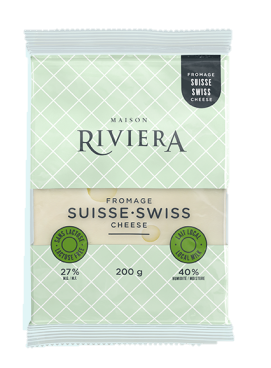 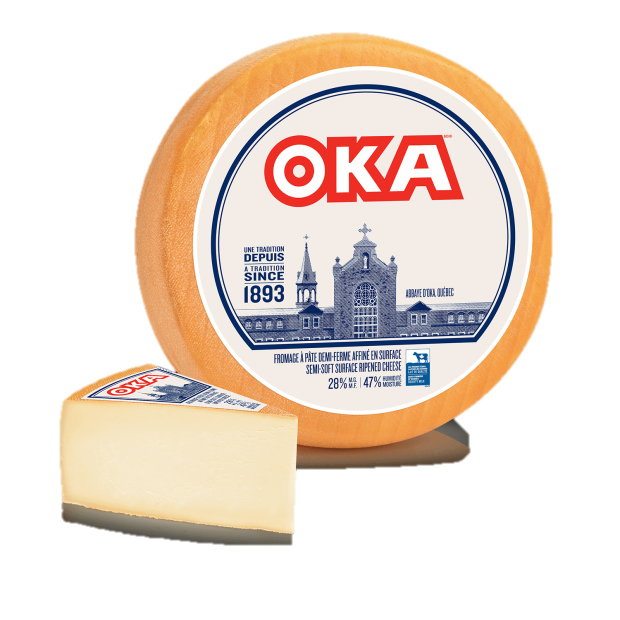 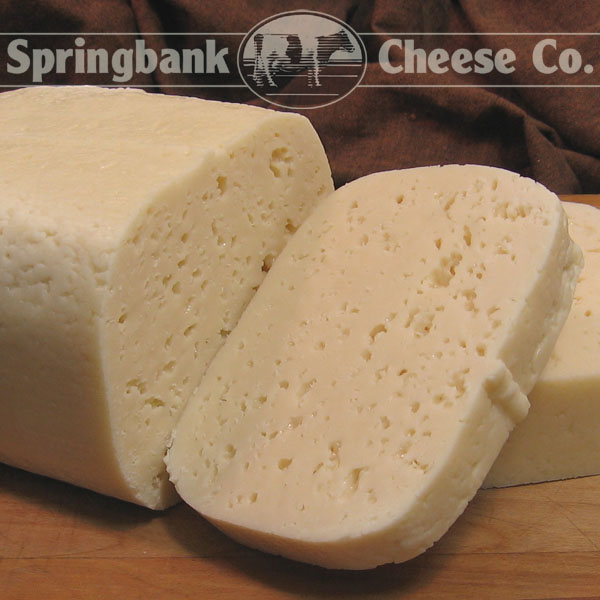 Source    https://springbankcheese.ca
Source    https://riviera1920.com/fr/produit/suisse/?cat=les-fromages
Source    https://www.fromageoka.ca/fr
Semi-firm
Semi-firm
Semi-firm
Semi-firm
3
3
3
3
Oka type
Gruyère type
Niagara Gold by Upper Canada Cheese
Le Pionnier by Fromagerie Presbytère and Fromagerie de la Nouvelle France
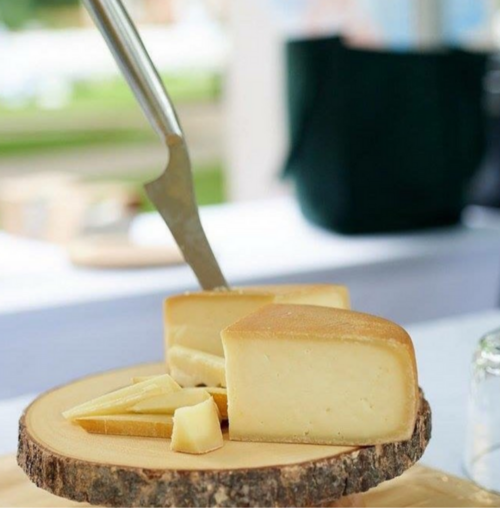 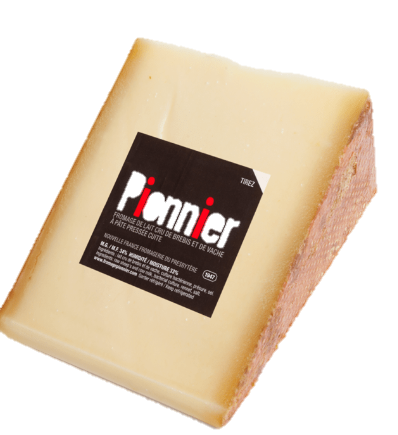 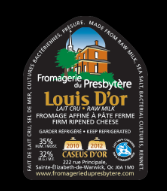 Source :https://www.fromageriedupresbytere.com/nos-fromages/#laliberte
Source    https://www.uppercanadacheese.com/niagaragold
Source https://fromagerienouvellefrance.com/
Havarti Creamy by Springbank Cheese Co.
Swiss by Riviera
Oka by Agropur
Milk: cow, pasteurized Colour: ivory yellow
Taste: slightly sweet, almonds 
Aroma: milk, hints of hazelnuts.
Texture: tender and supple
Milk: cow, pasteurized 
Colour: yellow rind
Taste: subtle flavour of hazelnut and butter 
Aroma: lactic, acidic
Texture: velvety and creamy
Milk: cow, pasteurized
Rind: yellowish
Colour: ivory with irregular holes
Taste: soft, milky, fresh butter  
Aroma: fresh butter 
Texture: creamy
Caseus winner 2016
Niagara Gold by Upper Canada Cheese
Le Pionnier by Fromagerie Nouvelle-France
Louis d’Or by Fromagerie du Presbytère
Grand Champion Canadian Cheese Grand Prix 2019
Milk: cow and sheep, unpasteurized
Rind: washed, orange
Colour: white
Taste: milky and floral
Aroma: complex, butter, brown sugar and macadamia nuts 
Texture: firm
Milk: raw cow
Colour: golden
Taste: complex, fruits and hazelnuts 
Aroma: butter and cream
Texture: firm, pressed
Milk: cow, pasteurized 
Rind: golden with white spots of mould
Colour: butter
Taste: butter, grassy, slightly fruity 
Aroma: moderately of earth, minerals and the farm.
Texture: semi-firm, washed rind, melt-in-your-mouth
Best Swiss type cheese at Canadian Cheese Grand Prix 2015
Canadian Fine Cheese Award winner 2016
Caseus winner 2018
Firm
Firm
4
4
1
Cheddar
Cheddar
Cheddar
Provolone
Gouda
Avonlea Clothbound Cheddar by Cow’s Creamery
Lindsay Bandaged Cheddar by Lenberg Farms
Maple Dale (5 years) by Maple Dale
Provolone by Kingsey (Saputo)
Grizzly Gouda by Sylvan Star
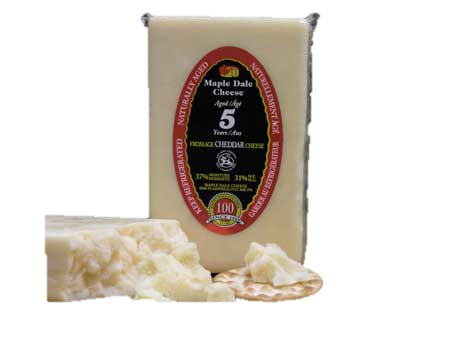 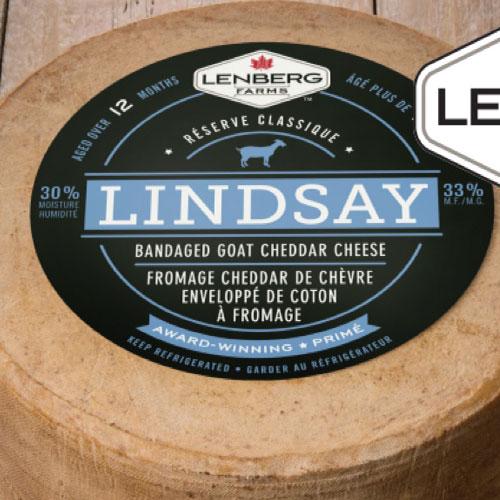 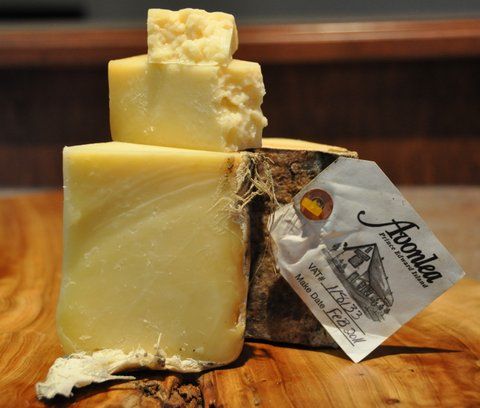 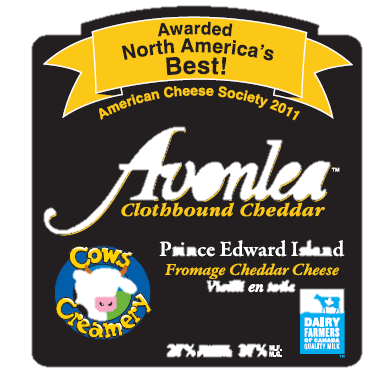 Source   http://mapledalecheese.ca/aged-cheddar-c9.php
Source    https://mariposadairy.ca/lenberg-farms/
Source https://cowscreamery.ca/cheese/
Firm
Firm
Firm
Firm
4
4
4
4
Gouda
Farmstead Gouda Cheese by Mountainoak cheese
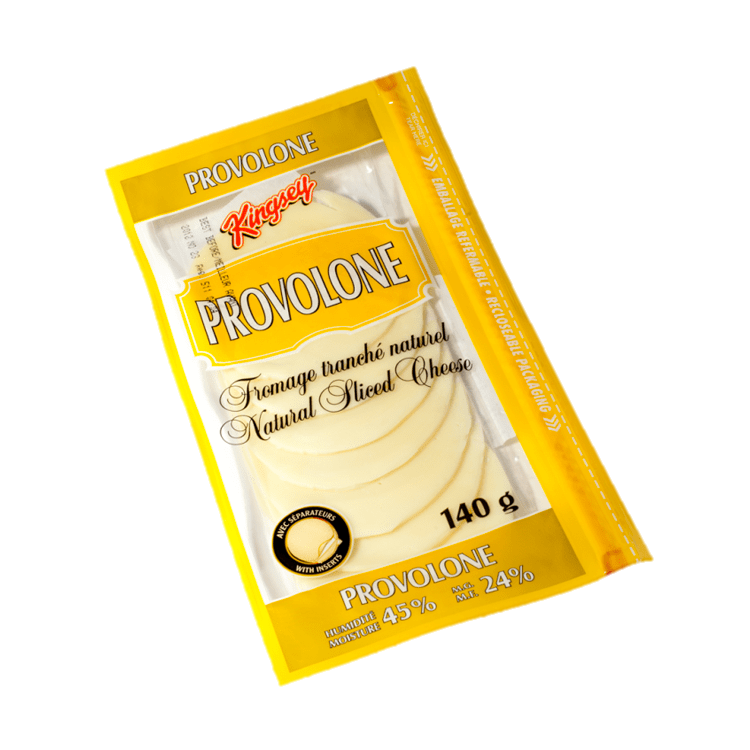 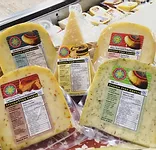 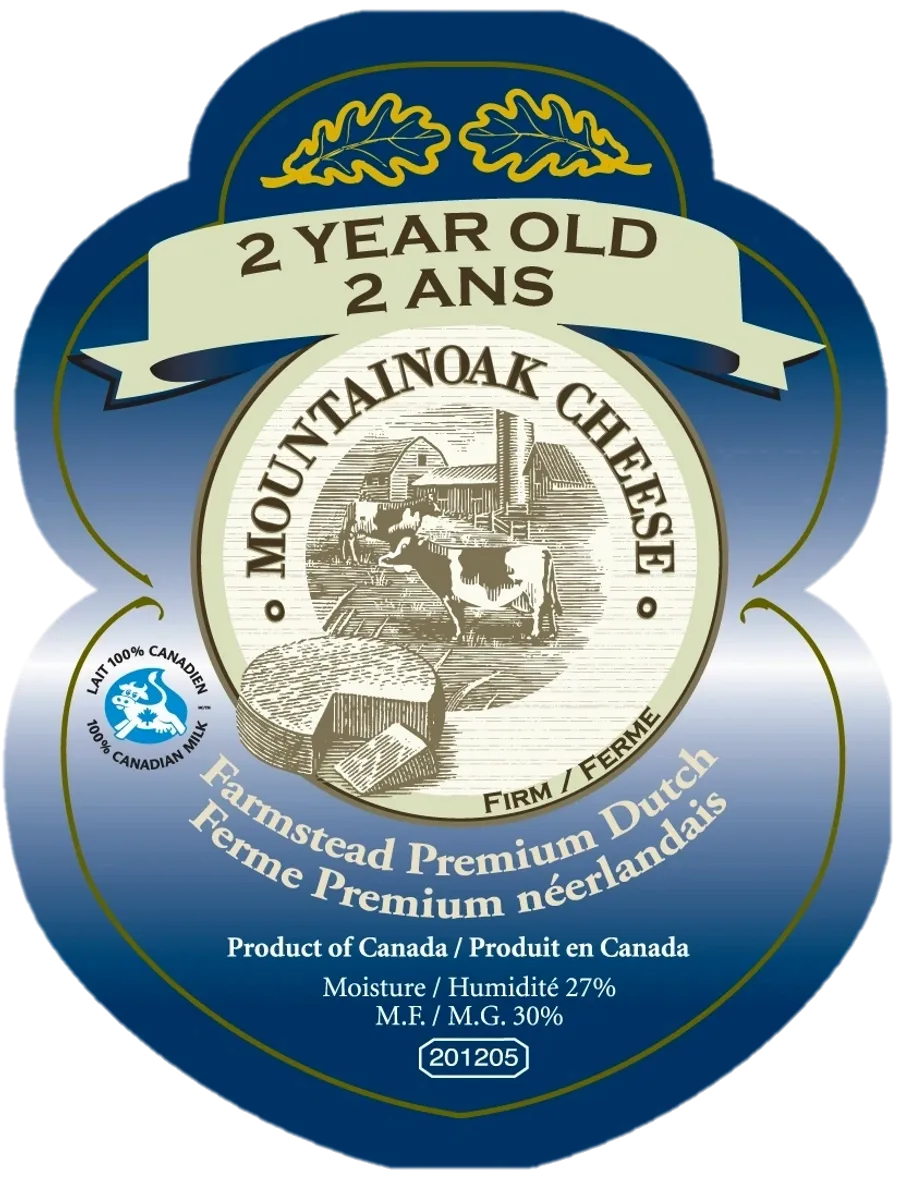 Source https://mountainoakcheese.ca/our-products
Source    https://www.stellacheese.com/en/our-cheese/provolone/provolone
Source https://www.sylvanstarcheesefarm.ca/
Lindsay Bandaged Cheddar by Lenberg Farms
Avonlea Clothbound Cheddar
Maple Dale (5 years) by Maple Dale
Milk: cow, unpasteurized 
Colour: pale yellow rind, greyish near rind
Taste: intense and complex, potato, hay with a hint of acidity 
Aroma: vegetal and earthy Texture: firm, soft on the palate, slightly crumbly
Milk: goat, pasteurized
Rind: yellow
Colour: golden
Taste: soft, fruity and slightly tart at first, making way for slightly earthy notes, cooked milk and caramel, and a trace of tanginess that remains on the tongue
Aroma: earth and baked milk Texture: firm, crumbly
Milk: cow, thermised
Colour: pale yellow, dry appearance 
Taste: fruity (tangerine and lemon) lactic (yogurt)
Aroma: fruity with notes of dried apple and wine
Texture: firm, sticks to the palate
3rd place American Cheese Society Competition 2018
Best cheddar Canadian Cheese Awards 2016
Best cheddar Canadian Cheese Awards 2017
Farmestead Gouda Cheese by Mountainoak cheese
Grizzly Gouda by Sylvan Star
Provolone by Kingsey
Grand Champion Canadian Cheese Grand Prix 2019
Milk: raw cow, thermised
Colour: golden
Taste: intense milky taste with notes of caramel, nuts and salt
Aroma: milky
Texture: firm, but soft and creamy on the palate
Milk: cow, pasteurized 
Colour: butter
Taste: milky, slightly sweet
Aroma: cooked milk and butter
Texture: firm and fibrous, compact and stretchy
Milk: cow 
Rind: yellow film 
Colour: pale yellow
Taste: fruity with floral notes Aroma: lactic and roasted Texture: semi-firm, creamier in the centre
Best Swiss type cheese at Canadian Cheese Grand Prix 2013
Hard
Hard
5
5
1
Gouda type
Parmesan
Gruyère
Romano
Italian Piave type
Hard cheese type
Romano by Thornloe Cheese (Gencor Foods)
Mountain Grana by Kootenay Alpine Cheese Company
Baby Parmesan by Silani Sweet Cheese
Caciocavallo by Salerno Dairy Products
Blyth’s Nettle by Blyth Farm Cheese
Hercule by Laiterie de Charlevoix
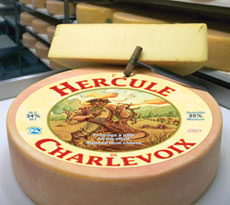 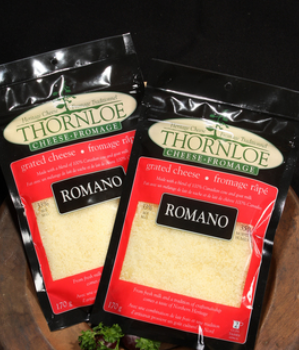 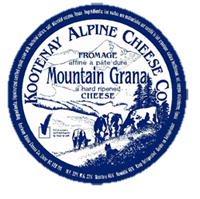 Source    https://www.thornloecheese.ca/fr/store/31/category_products
Source    http://www.kootenaymeadows.com/kac/
Source http://Milkeriecharlevoix.com/hercule.html
Hard
Hard
Hard
Hard
5
5
5
5
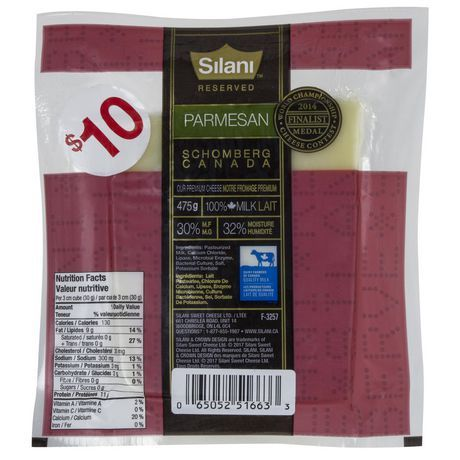 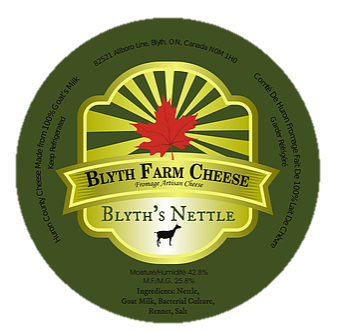 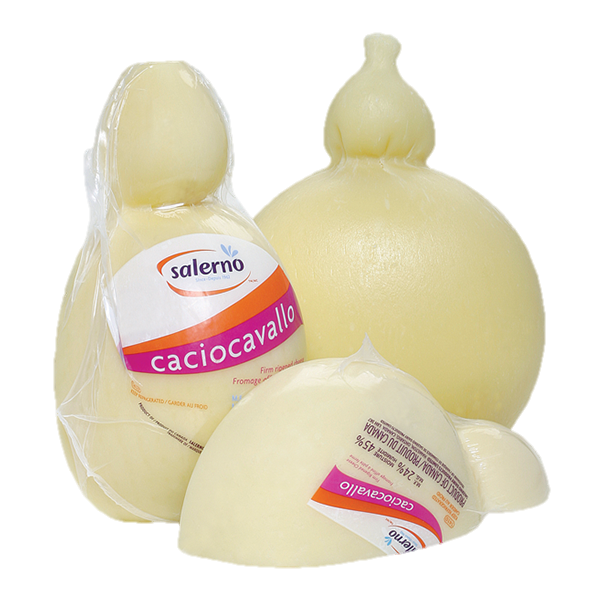 Source    https://www.salernodairy.com/fr/produits/fromages-a-pate-ferme/fromage-caciocavallo
Source    https://www.blythfarmcheese.ca/products
Source
Romano by Thornloe Cheese (Gencor Foods)
Mountain Grana by Kootenay Alpine Cheese Company
Hercule by Laiterie de Charlevoix
Milk: cow, thermised
Rind: coppery pink 
Colour: dark yellow
Taste: nuts, butter and grain, fruity finale.
Aroma: butter and farm
Texture: hard and grainy, melt-in-your-mouth
Milk: cow and goat, pasteurized 
Colour: rich creamy-yellow Taste: salty, strong and tangy
Aroma: floral, lactic, acidic
Texture: hard, grainy and crumbly
Milk: cow, unpasteurized Colour: white, straw
Taste: moderate with notes of fruits and nuts, tangy finale. 
Aroma: lactic, milk and melted butter 
Texture: dense, grainy and crumbly
Caseus Award 2018
Canadian Cheese Grand Prix 2016
Caseus Award 2016
Baby Parmesan by Silani Sweet Cheese
Caciocavallo by Salerno Dairy Products
Blyth’s Nettle by Blyth Farm Cheese
Grand Champion Canadian Cheese Grand Prix 2019
Milk: cow, pasteurized
Colour: golden
Rind: natural, smooth and shiny 
Taste: sharp and tangy with detectable salinity 
Aroma: lactic
Texture: firm, grainy
Milk: cow pasteurized 
Rind: dry, yellow 
Colour: ivory 
Taste: butter, almonds Aroma: milky
Texture: firm, fibrous
Milk: goat, pasteurized 
Colour: butter
Taste: grassy
Aroma: butter and grass
Texture: firm
_______
_______
6
6
1
Mystery
Mystery
Mystery
Mystery
Mystery
Mystery
Cheese dairy
Cheese dairy
Cheese dairy
Cheese dairy
Cheese dairy
Cheese dairy
Source
Source
Source
_______
_______
_______
_______
6
6
6
6
Source
Source
Source
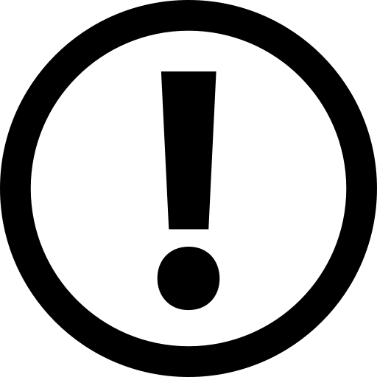 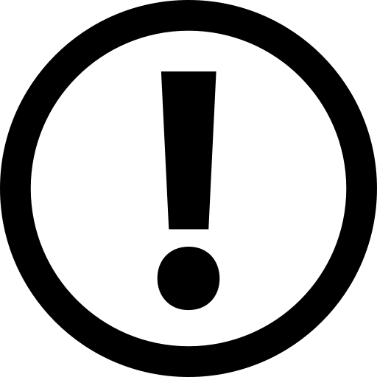 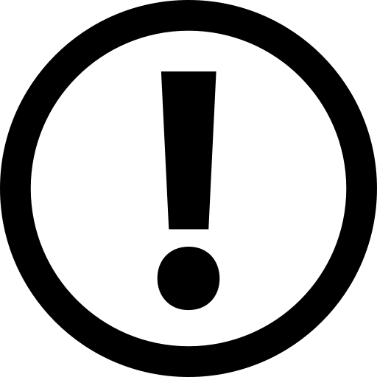 Milk:
Colour: 
Taste: 
Aroma: 
Texture:
Milk:
Colour: 
Taste: 
Aroma: 
Texture:
Milk:
Colour: 
Taste: 
Aroma: 
Texture:
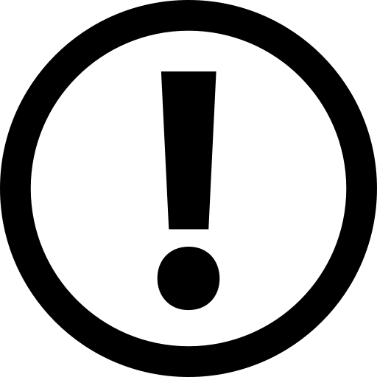 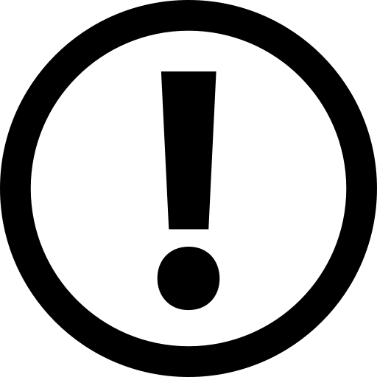 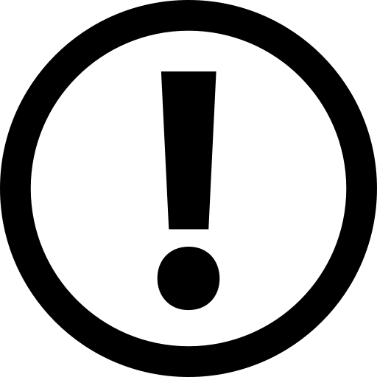 Milk:
Colour: 
Taste: 
Aroma: 
Texture :
Milk:
Colour: 
Taste: 
Aroma: 
Texture:
Milk:
Colour: 
Taste: 
Aroma: 
Texture: